KURSO DE JUDEO-ESPANYOL
LISYON # 4
KURSO DE JUDEO-ESPANYOL
BUENOS DIAS!
KOMO ESTASH? BUENOS?

BIENVENIDOS
A LA LISYON 
NUMERO 4
KURSO DE JUDEO-ESPANYOL
DIALOGO 1
PROFESORA: 	BUENOS DIAS! FORTI, DIME, KE DIA ES?
FORTI:		BUENOS DIAS SINYORA PROFESORA. OY ES MIERKOLES.
PROFESORA: 	EN KE MEZ ESTAMOS?
FORTI: 		MEZ DE DISIEMBRE.
PROFESORA: 	KUANTOS ANYOS TIENES FORTI?
FORTI: 		OCHO ANYOS MA MI ERMANO TIENE DIEZ ANYOS.
PROFESORA: 	TU PAPA, KE ECHO AZE?
FORTI:		ES DOKTOR.
PROFESORA: 	I TU MAMA?
FORTI:		ES INJENYERA.
PROFESORA:	ANDE BIVES FORTI?
FORTI: 		MI FAMIYA I YO BIVIMOS EN OSMANBEY.
KURSO DE JUDEO-ESPANYOL
DIALOGO 2
A: 	KOMO TE YAMAS?
B: 	ME YAMO JUAN.
A: 	MUNCHO GUSTO. YO SO SIBEL.
B:	MUNCHO PLAZER. DE ANDE SOS, SIBEL?
A: 	YO SO DE TURKIYA. I TU?
B:	YO SO DE ESPANYA.
A: 	KE BUENO. ANDE BIVES?
B: 	NORMALMENTE EN SEVILLA. PERO AGORA BIVO EN ESTAMBOL.
A:	DEKE ESTAS EN ESTAMBOL?
B:	SO PROFESOR DE ESPANYOL. LAVORO EN UNA ESKOLA I ENSENYO EL
 	ESPANYOL.
A: 	A, MUY BIEN. TE PLAZE ESTAMBOL?
B:	SI, MUY  MUNCHO. ES UNA SIVDAD MAJIKA.
KURSO DE JUDEO-ESPANYOL
DIALOGO 3
PADRE:  MERIKA, ANDE ESTAS?
MERI:     AKI ESTO PAPA. KERES ALGUNA KOZA?
PADRE:  SI, KERO UN KAFE.
MERI:     BASHUSTUNE. KERES ASUKAR?
PADRE:  SI, UN POKO.
MERI:     TENEMOS BISKOCHOS EN EL MUPAK. KERES UNOS BISKOCHOS
	      KON EL KAFE?
PADRE:  A, SI, BUENA IDEA. MERSI MUNCHO IJA MIA.
MERI:     DE NADA PAPA.
KURSO DE JUDEO-ESPANYOL
MUEVOS SHIFROS

21	ventiuno
22	ventidos
23	ventitres
24	ventikuatro
25	ventisinko
26	ventisesh
27	ventisiete
28	ventiocho
29	ventimueve
30	trenta



31	trentiuno
32	trentidos
33	trentitres
34	trentikuatro
35	trentisinko
36	trentisesh
37	trentisiete
38	trentiocho
39	trentimueve
40	kuarenta



41	kuarenta i uno
42	kuarenta i dos
43	kuarenta i tres
44 	kuarenta i kuatro
50	sinkuenta
60	sesenta
70	setenta
80	ochenta
90	noventa
100	sien
KURSO DE JUDEO-ESPANYOL
Verbos regulares en –ar

BAYLAR 					KANTAR 			AVLAR
To dance					To sing			To speak

baylo     	I dance			kanto			avlo
baylas   	you dance			kantas			avlas
bayla     	he/she dances		kanta			avla

baylamos	 we dance			kantamos			avlamos
baylash	 you dance			kantash			avlash
baylan	 they dance			kantan			avlan
KURSO DE JUDEO-ESPANYOL
VERBOS REGULARES EN -AR
lavar		to wash
merkar	to buy
komprar	to buy
telefonar	to call/to phone
abashar	to go down
meldar	to read
yamar	to call
estudiar	to study
lavorar	to study
desinar	to draw

alevantar	to get up
mirar		to look at / to watch
peinar	to comb
kaminar	to walk
pasear	to go for a walk
gizar		to cook
espajar	to tidy up
kazar		to marry
gozar		to enjoy
ensenyar	to teach
KURSO DE JUDEO-ESPANYOL
VERBOS REGULARES EN –ER

KOMER 				BEVER 			KORRER
To eat					to drink  			to run
Komo    	I eat				Bevo				Korro
Komes   	you eat			Beves			Korres
Kome     	he/she eats			Beve				Korre

Komemos	 we eat			Bevemos			Korremos
Komesh	 you eat			Bevesh			Korresh
Komen	 they eat			Beven			Korren
KURSO DE JUDEO-ESPANYOL
VERBOS REGULARES EN –IR

BIVIR 				SUVIR 			ESKRIVIR
to live				to go up			to write
Bivo    	I live			Suvo				Eskrivo
Bives   	you live		Suves			Eskrives
Bive     	s/he lives		Suve				Eskrive

Bivimos	 we live		Suvimos			Eskrivimos
Bivish	 you live		Suvish			Eskrivish
Biven	 they live		Suven			Eskriven
KURSO DE JUDEO-ESPANYOL
VERBOS REGULARES EN –ER
kreer		to believe
romper		to break	
defender	to forbid, to defend
ver		to see
vender		to sell
kerer		to want
entender	to understand
prometer	to promise
dever		to have to
meter		to put
temer		to be afraid of
eskonder	to hide
eskojer		to choose
VERBOS REGULARES EN -IR
permitir	to allow
avrir		to open
partir 		to leave, to go
asistir		to help
diskutir	to discuss
egzistir		to exist
admitir		to admit
resivir		to receive
deskuvrir	to discover
sufrir		to suffer
okurrir		to occur
barrir		to sweep
KURSO DE JUDEO-ESPANYOL
LAS KOLORES – THE COLORS
BLANKO		white
AMARIYO		yellow      
BLU / MAVI	blue
VEDRE		green
LILA			lilac
PRETO		black
GRI / GRIZO	grey
MARON		brown
KOLORADO	red
ROZ			pink
BORDO		burgundy
ORANJ  		orange
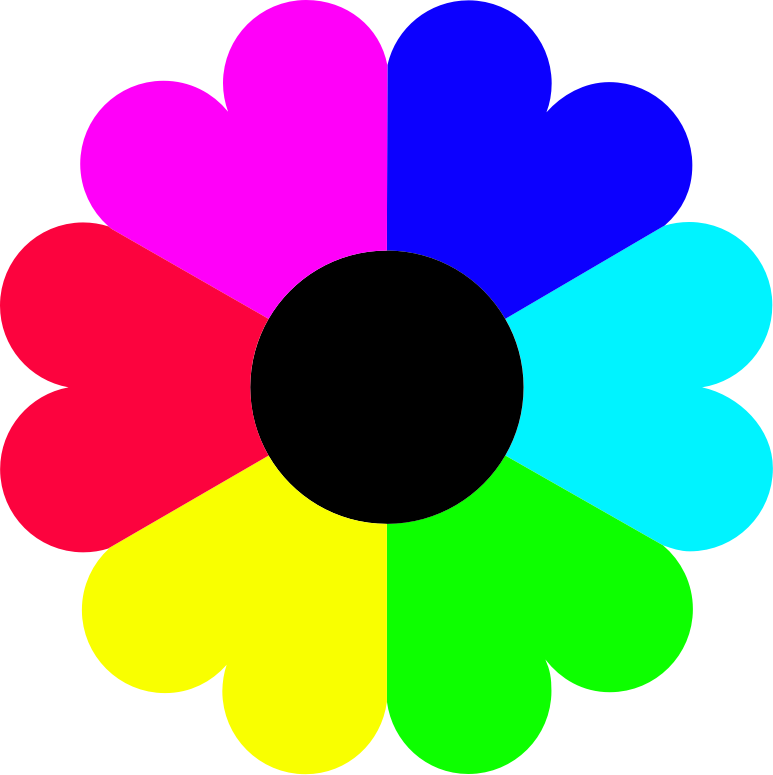 KURSO DE JUDEO-ESPANYOL
KE KOLOR ES?
WHAT COLOR IS IT?

A: Ke kolor es una mansana?
B: Kolorada.

A: Ke kolor es el sielo?
B: Es blu / mavi

A: Ke kolor es el sol?
B: Amariyo
KURSO DE JUDEO-ESPANYOL
ADJEKTIVOS – DEMONSTRATIVE ADJECTIVES
ESTE		ESTA
THIS (MASC) 	                THIS (FEM)
               		            	   👉
ESTOS	  ESTAS
THESE (MASC) 		THESE (FEM)

ESTE LIVRO – this book (masc noun)
ESTA MEZA  - this table (fem noun)
ESTOS LIVROS – these books (masc & plu noun)
ESTAS DAMMAS – these ladies (fem & plu noun)
KURSO DE JUDEO-ESPANYOL
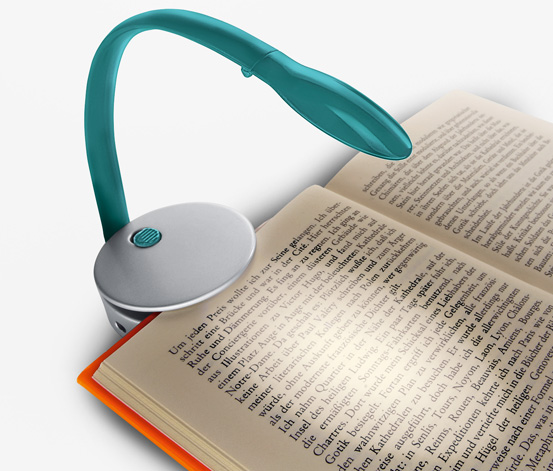 DIALOGO 4

MERI: 	Dime Forti, ke es esto?
FORTI: 	Esto es una lampa.
MERI: 	Lampa? Komo de lampa es esto?
FORTI: 	Esta lampa es para meldar livros la noche.
MERI: 	Aaa, verdad? Komo se uza?
FORTI: 	Mira! La metes ensima del livro i te da luz.
MERI: 	Ke bueno! Muy orijinal esta. 
FORTI:	Si, es un regalo de mis ijos.
MERI:	Bravo a tus ijos.
KURSO DE JUDEO-ESPANYOL – LOS NUMEROS / SHIFROS
1	uno
2	dos
3	tres
4	kuatro
5	sinko
6	sesh
7	siete
8	ocho
9	mueve
10	diez
11	onze
12	dodje
13	tredje
14	katorze
15	kinze
16	diisesh
17	diisiete
18	diziocho
19	dizimueve
20	vente
21	ventiuno
22	ventidos
23	ventitres
24	ventikuatro
25	ventisinko
26	ventisesh
27	ventisiete
28	ventiocho
29	ventimueve
30	trenta
31	trentiuno
32	trentidos
33	trentitres
34	trentikuatro
35	trentisinko
36	trentisesh
37	trentisiete
38	trentiocho
39	trentimueve
40	kuarenta
41	kuarentiuno
42	kuarentidos
50	sinkuenta
60	sesenta
70	setenta
80	ochenta
90	noventa
100	sien
101	sien i uno
102	sien i dos
103	sien i tres
110	sien i diez
190	sien i noventa
200	dozientos
201	dozientos i uno
300	trezientos
400	kuatroshentos
500	kinientos
600	sheshentos
700	setesientos
800	ochosientos
900	novesientos
1000	mil
KURSO DE JUDEO-ESPANYOL
DE KEN ES ESTE …?
WHOSE IS THIS …?
KURSO DE JUDEO-ESPANYOL
Davut : De ken es este livro? 
Forti : Es mi livro?                                                                    👉

Davut: Ke kolor es tu livro? 
Forti: Vedre. Mi livro es vedre. 
Davut : Alora este livro no es tu livro. Este livro no es vedre. Este livro es kolorado.
Forti : Puede ser este livro es de Viktor. Su livro es kolorado.
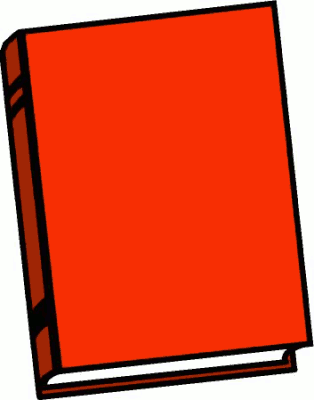 KURSO DE JUDEO-ESPANYOL
DOVER PARA ESTA SEMANA:

ESKRIVI UN PARAGRAFO INTRODUSIENDOTE. 10 FRAZAS MINIMUM.
(WRITE A PARAGRAPH INTRODUCING YOURSELF. AT LEAST 10 SENTENCES.)

EMBIYAME TAMBIEN UNA FOTO.
(SEND ME A PHOTO OF YOURSELF, TOO)

LAS VA AREKOJER PARA PUBLIKARLAS EN EL AMANESER!
(I WILL COLLECT THEM SO I CAN PUBLISH THEM IN EL AMANESER!)
KURSO DE JUDEO-ESPANYOL
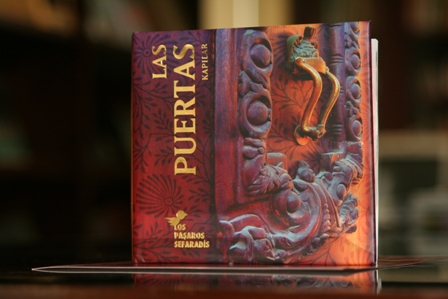 FOR READING MATERIALS AND MUSIC IN LADINO,
GO TO:
www.istanbulsephardiccenter.com
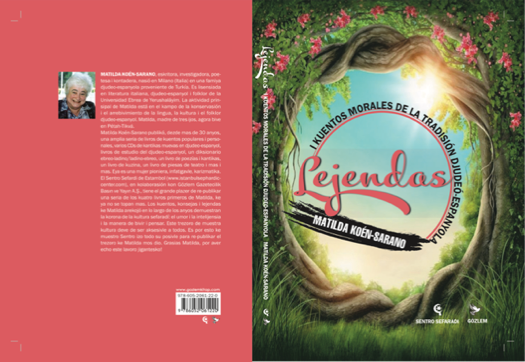 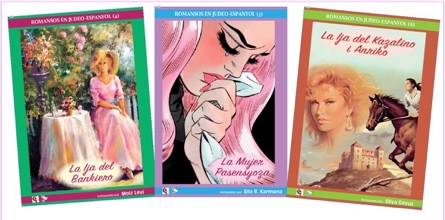 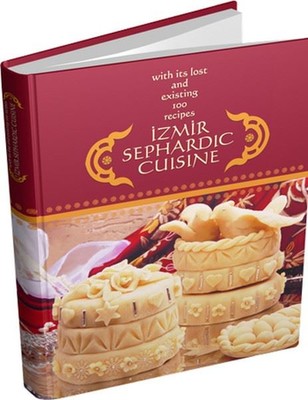 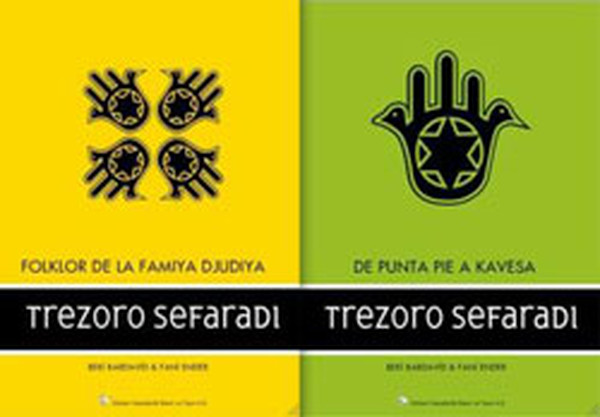 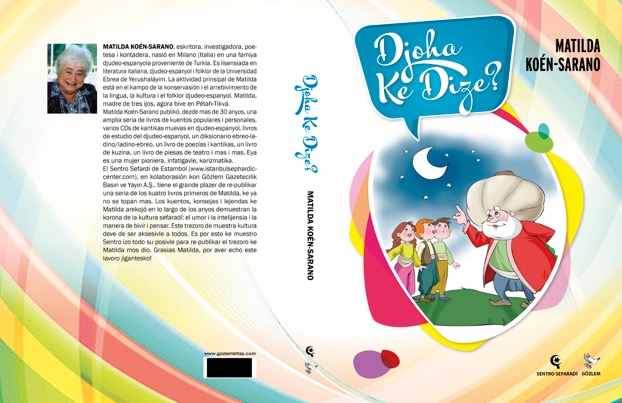 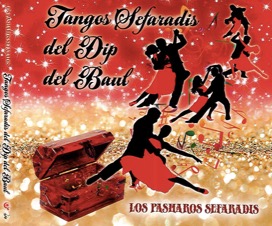 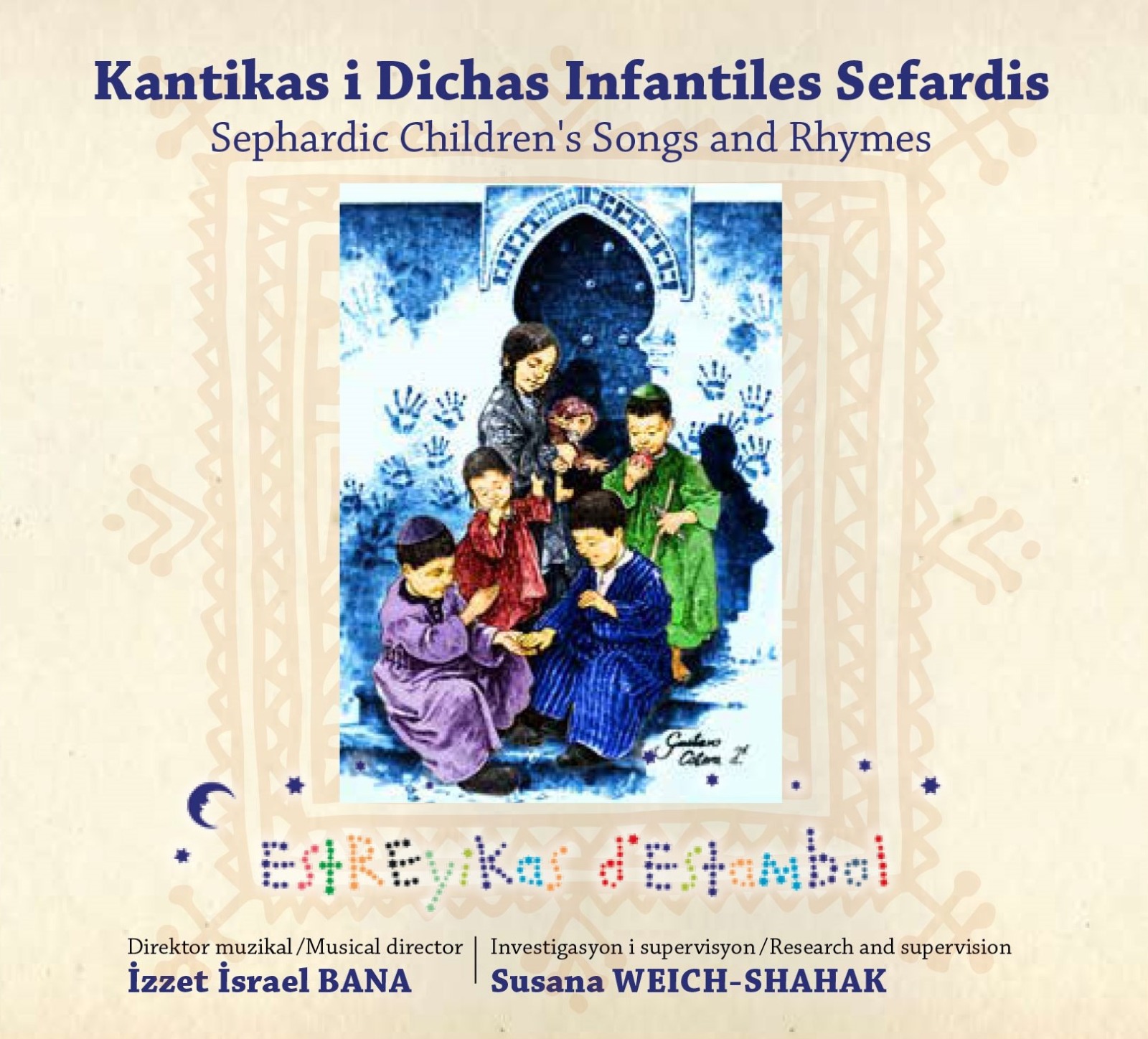 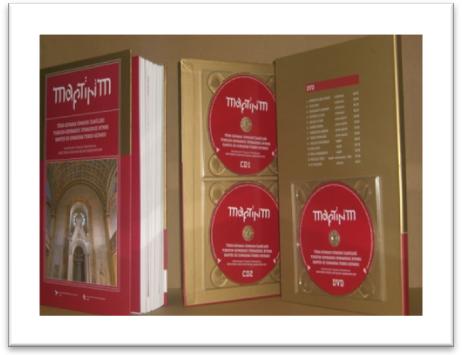 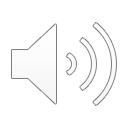 KURSO DE JUDEO-ESPANYOL
ESTA MONTANYA (This mountain) 
Esta montanya d'enfrente
(This mountain over there)
S'asyende i va kemando
(Lights up and burns)
Ayi pyedri al mi amor
(There I lost my love)
M'asento i vo yorando.
(I sit and cry)
 
Arvoliko de menekshe,
(The tree of violets)

Yo lo ensembri en mi guerta
(I planted in my garden)
Yo lo kresi i lo engrandesi
(I grew it and I made it grow)
Otros s'estan gozando.
(Others are enjoying it)
 
Sekretos kero deskuvrir
(I want to discover secrets)
Sekretos de mi vida
(Secrets of my life)
No ay ken sepa mi dolor
(No one knows my pain)
Ni ajenos, ni paryentes
(Neither strangers nor relatives)
 
El syelo kero por papel
(The skies I want for paper)
La mar kero por tinta
(The sea for ink)
Los arvoles por pendola
(The trees for pen)
Para 'skrivir mis lagrimas.
(To write my tears)